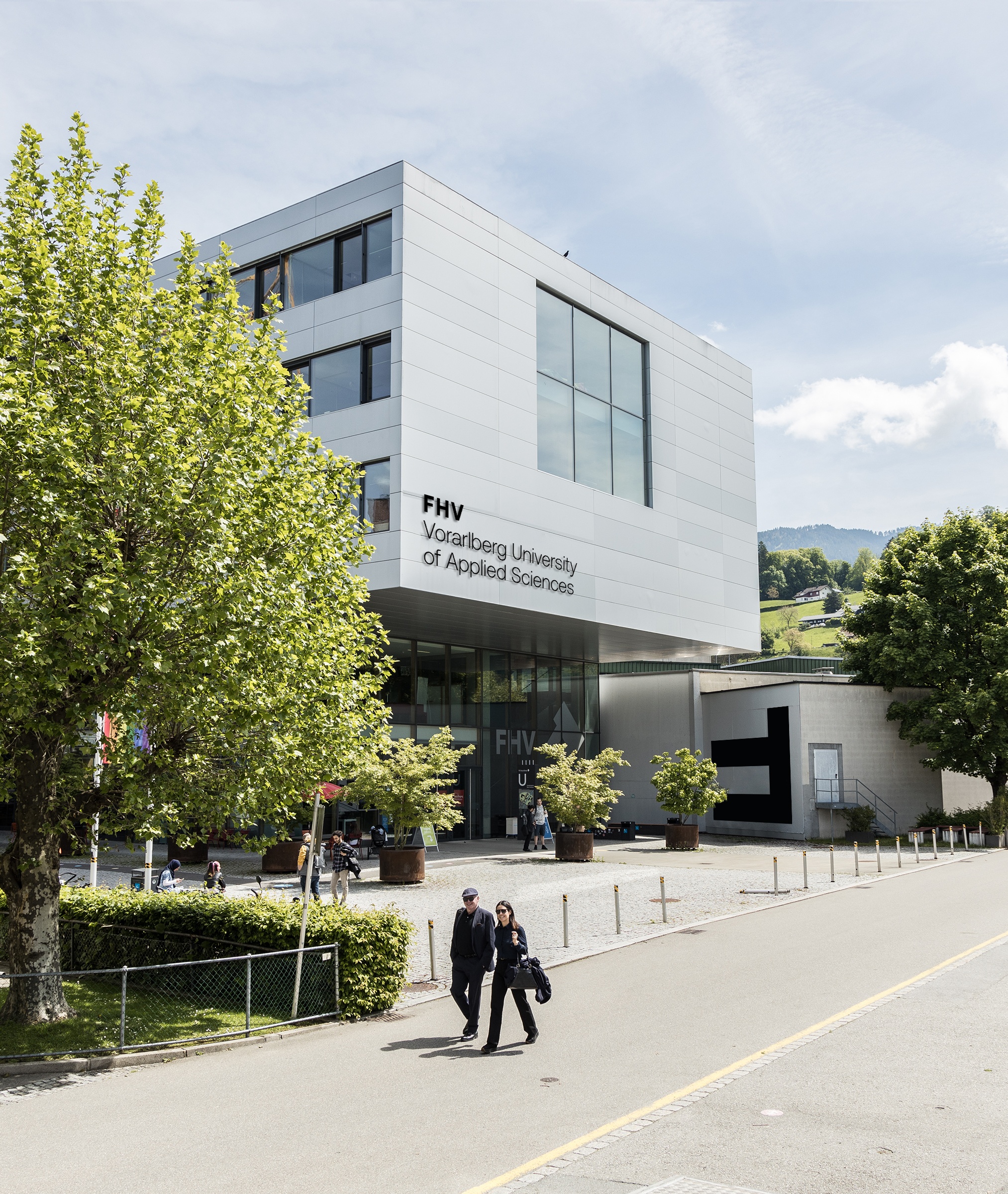 Besuch Gymnasium MODam 12.10.2022
Prof. Dr.-Ing. Stefan H. Bonerz
FB Technik
Lage
Adresse:
FH Vorarlberg, CAMPUS VHochschulstraße 1
6850 DornbirnAustria
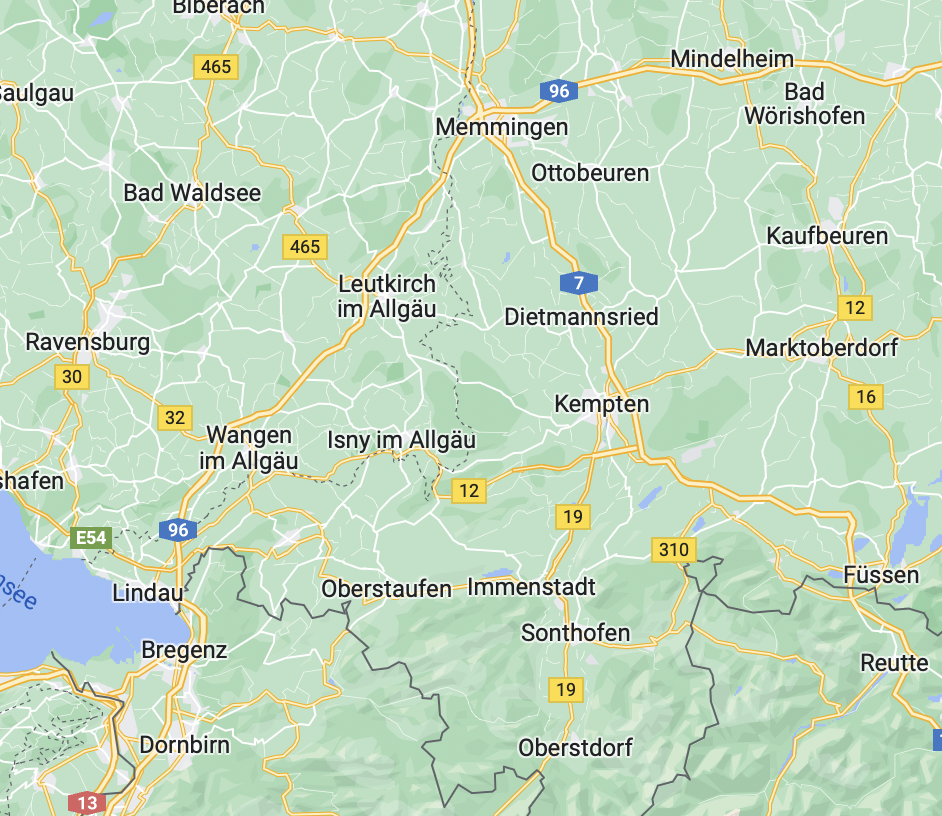 Vorarlberg
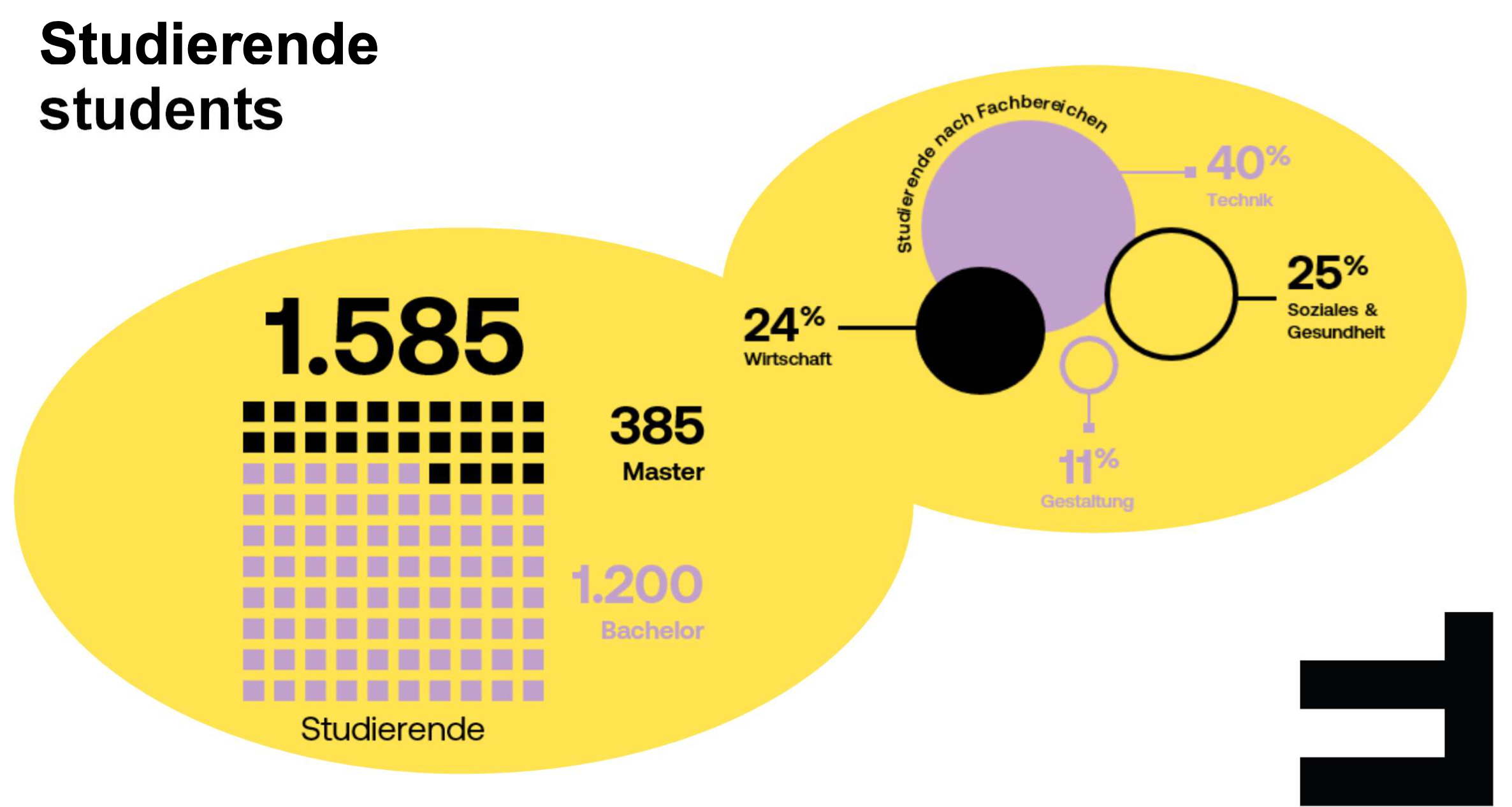 Überblick Bachelorstudien
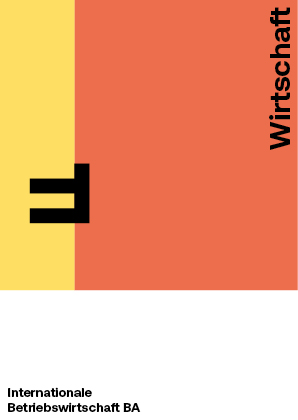 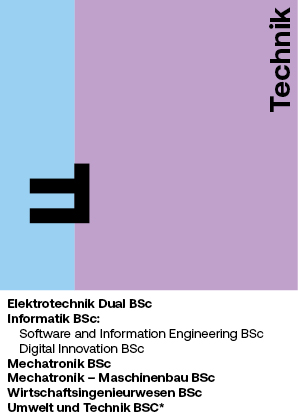 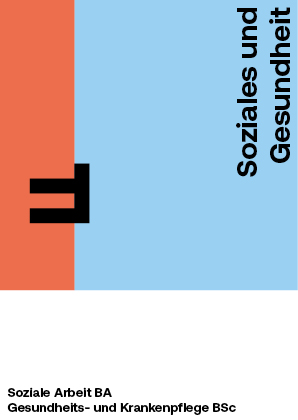 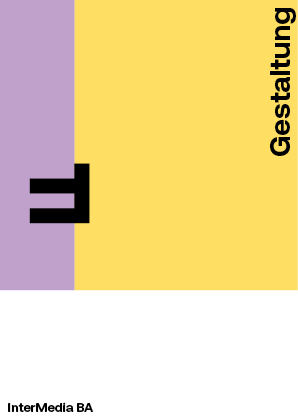 Internationale Betriebswirtschaft BA
Elektrotechnik Dual BSc 
Informatik BSc: 
	- Software and Information 		Engineering BSc
	- Digital Innovation BSc 

Mechatronik BSc
Mechatronik – Maschinenbau BSc
 
Wirtschaftsingenieurwesen BSc

Umwelt und Technik BSC
Soziale Arbeit BAGesundheits- und Krankenpflege BSc
InterMedia BA
Impulsgebende Partnerschaften
Die Starken Partner:innen der FHV: regional vernetzt, international erfolgreich, gemeinsam stark
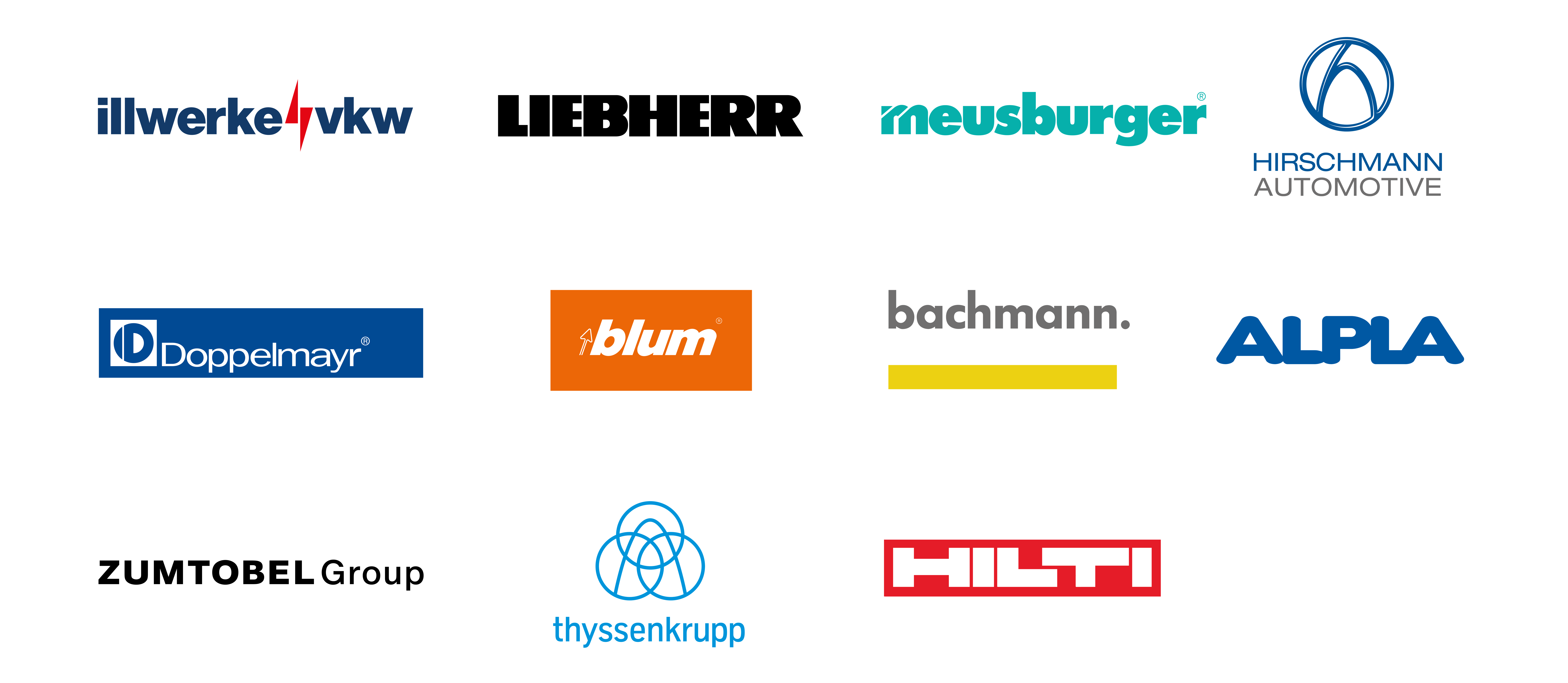 [Speaker Notes: Eingebettet in eine der wirtschaftlich stärksten Regionen Europas – starke Unternehmenspartnerschaften
Vorarlberg zählt zu den wirtschaftlich leistungsfähigsten europäischen Räumen. Die regionale Wirtschaft bietet eine hohe Branchenvielfalt, die spannende Möglichkeiten für praxisorientierte Projekte, Berufspraktika und vielfältige Jobchancen schafft.]
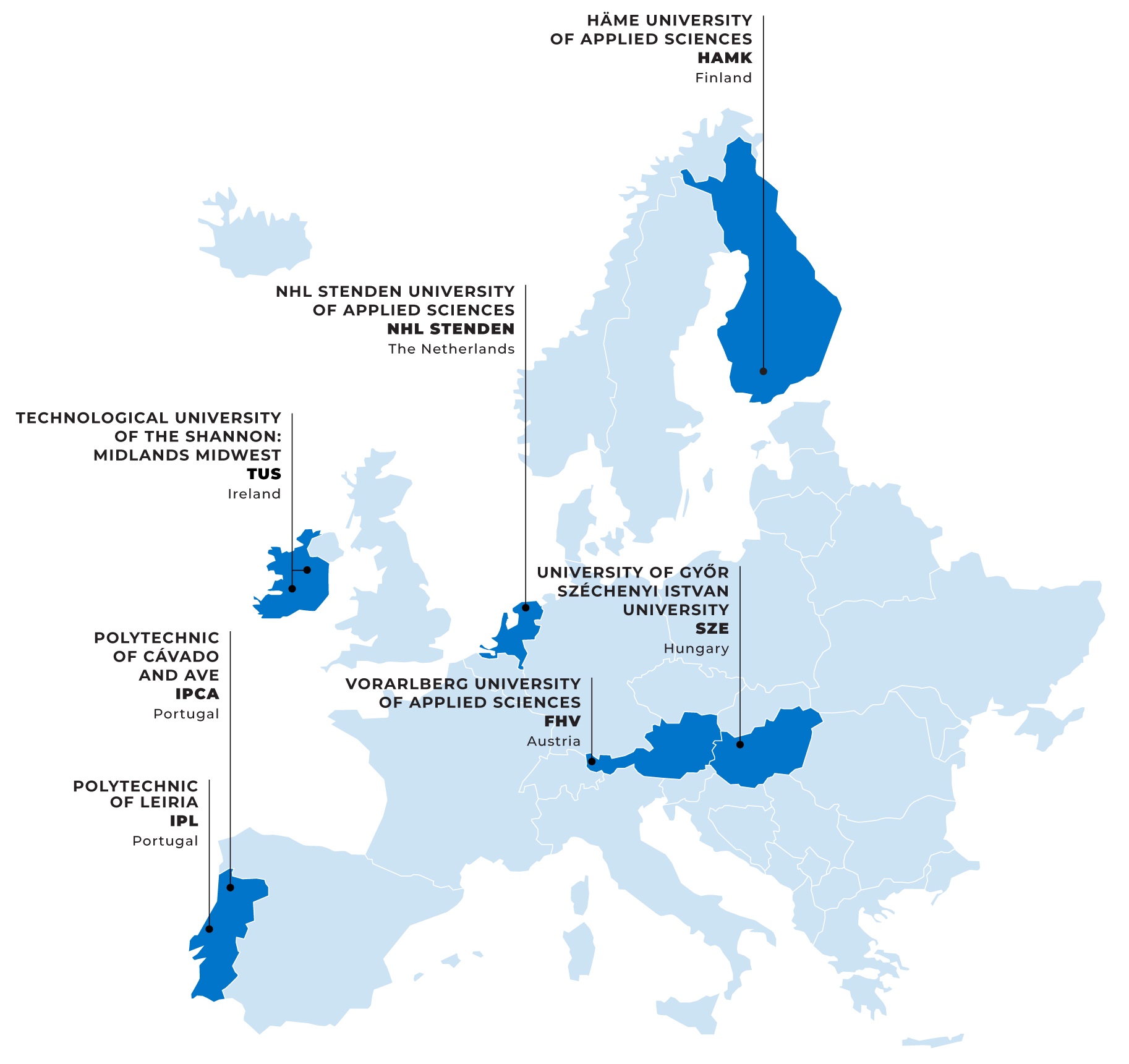 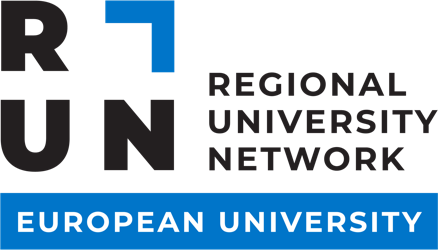 = Exzellenz-Netzwerk europäischer Hochschulen
Ziel:   enge Zusammenarbeit und Ausbau der 
           gemeinsamen Angebote
(Geplante) Angebote für Studierende:
Short Advanced Programmes (SAP‘s):Kurzzeit-Programme, 1 – 8 Wochen
Mitarbeit im Student Council
Gemeinsam entwickelte Studienprogramme
Förderungen für Forschungsmobilität
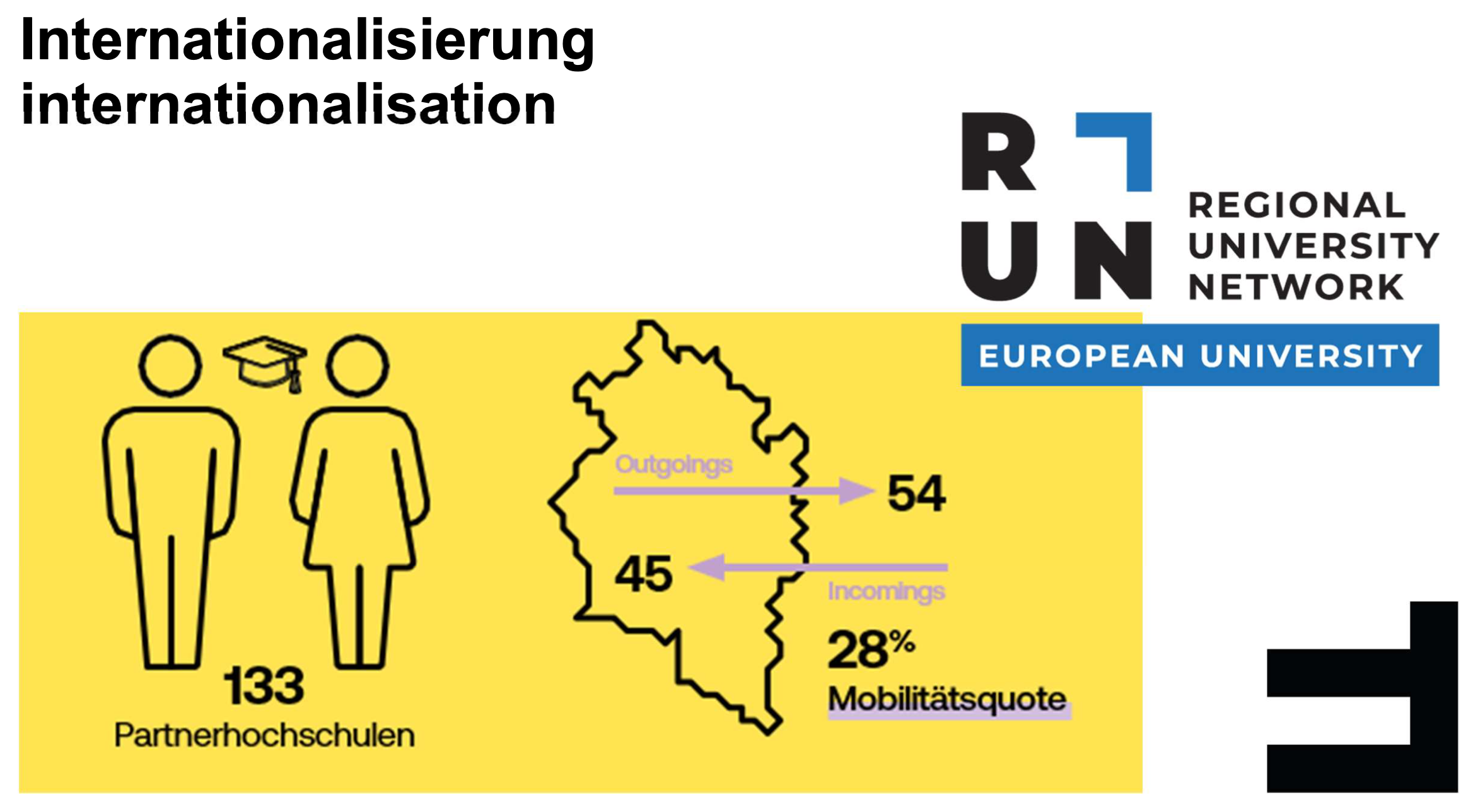 [Speaker Notes: Eingebettet in eine der wirtschaftlich stärksten Regionen Europas – starke Unternehmenspartnerschaften
Vorarlberg zählt zu den wirtschaftlich leistungsfähigsten europäischen Räumen. Die regionale Wirtschaft bietet eine hohe Branchenvielfalt, die spannende Möglichkeiten für praxisorientierte Projekte, Berufspraktika und vielfältige Jobchancen schafft.]
Wir sind Technik!
Mini-Vorlesung aus der Technik

Wie werde ich Wirtschaftsversteher:in?
Offene Diskussionsrunde zu einem aktuellen Wirtschaftsthema

VR/AR zum Anfassen
Wir tauchen in die Welt der virtuellen Welt

Pflege 2.0 – Mehr als nur ein Beruf!
Praxistraining und Workshop

Technische Labore der FHV
Einblick in praktische Anwendungen

….immer in Kombination mit den jeweiligen Studienmöglichkeiten
Unser Programm für euch!

START: 9:30 Uhr
ENDE: ca. 15:30 Uhr
Studienorientierungstag an der FHV
ToDo
Einteilung in 5 Gruppen
Wahl eines Gruppenkoordinators pro Gruppe
Pro Gruppe wird eine Agenda verteilt
Mittagessen ist frei
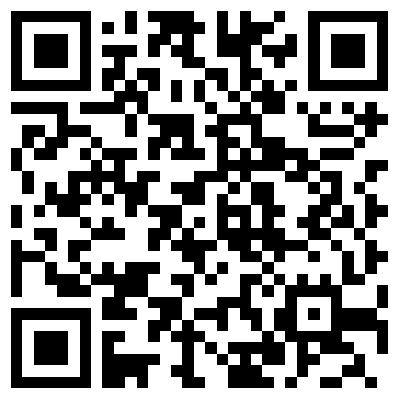 [Speaker Notes: Eingebettet in eine der wirtschaftlich stärksten Regionen Europas – starke Unternehmenspartnerschaften
Vorarlberg zählt zu den wirtschaftlich leistungsfähigsten europäischen Räumen. Die regionale Wirtschaft bietet eine hohe Branchenvielfalt, die spannende Möglichkeiten für praxisorientierte Projekte, Berufspraktika und vielfältige Jobchancen schafft.]
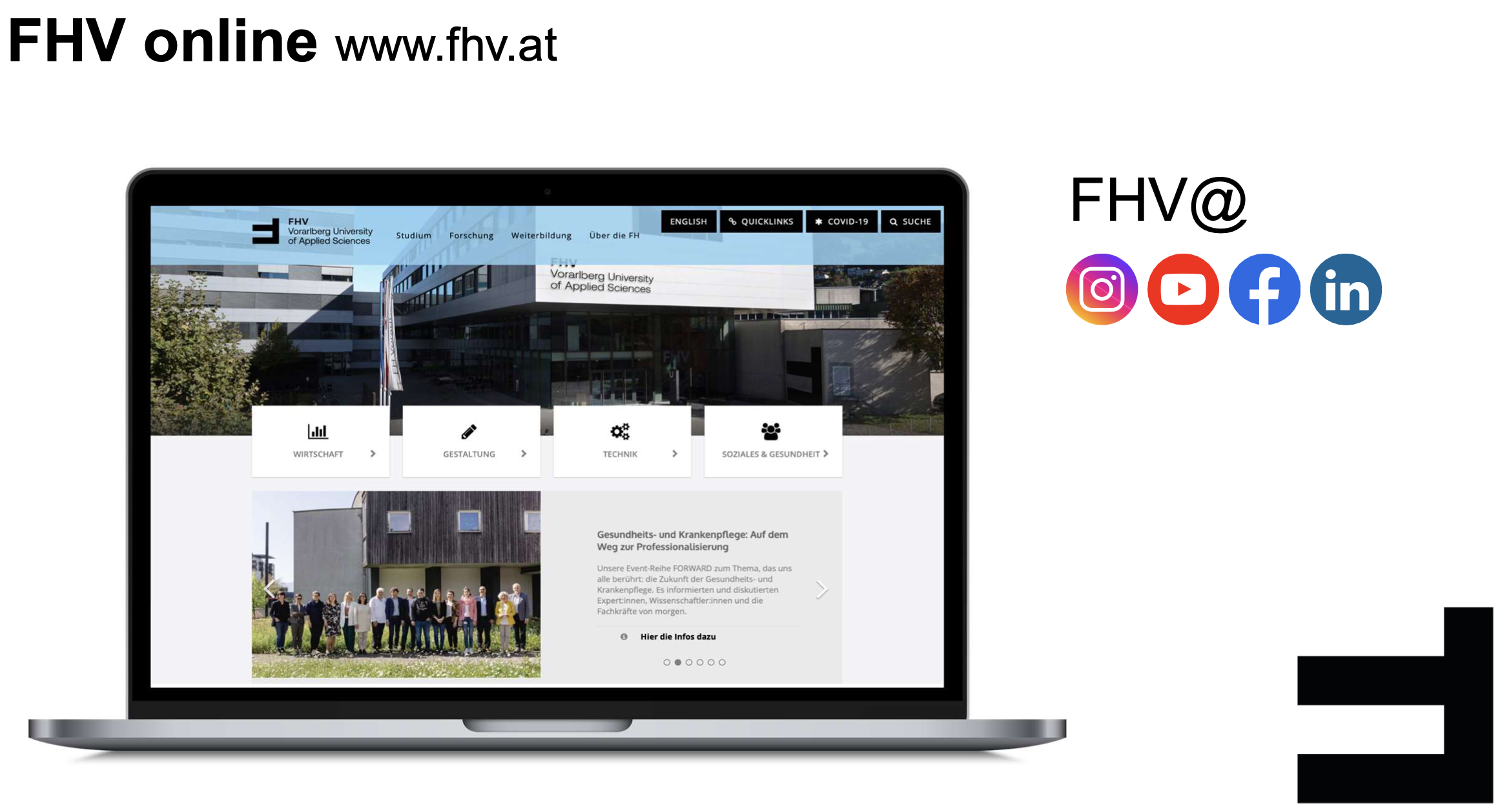 [Speaker Notes: Eingebettet in eine der wirtschaftlich stärksten Regionen Europas – starke Unternehmenspartnerschaften
Vorarlberg zählt zu den wirtschaftlich leistungsfähigsten europäischen Räumen. Die regionale Wirtschaft bietet eine hohe Branchenvielfalt, die spannende Möglichkeiten für praxisorientierte Projekte, Berufspraktika und vielfältige Jobchancen schafft.]